De nieuwe look & Feel van het handorakelPersonal Coach voor de manager
Nu als handige paperback!
Op maat gesneden voor de snelst groeiende beroepsgroep van Nederland
378 inzichten die een succes van je dag maken. 
Willekeurig benaderbaar of via de twee speciale navigatiepagina’s voor in het boek.
Wie wil er nu niet 24/7 een beroep op de eigen coach kunnen doen?
De Personal coach voor de manager biedt meer dan 378 handvatten om stil te staan bij een situatie of vraagstuk. Praktische tips, behulpzame inzichten en nuttige aansporingen voor de manager die momenten van reflectie in zijn dagelijks handelen integreert.
Goede raad hoeft niet duur te zijn
… voor de uitgeverij
Wat zegt de coach er zelf van?
Een cadeautje…
(…) Je hebt jouw verhaal en je hebt de perceptie van degenen aan wie je het vertelt. Je verhaal kan nog zo goed zijn, als je het niet over de bühne weet te brengen, heb je niets. (…) Wat zou je kunnen verbeteren aan de manier waarop je iets probeert duidelijk te maken?
Een goed gesprek misschien? Bel of mail met wim: 06 444 36 271 ; wim@tekstbron.nl
Minimale initiële kosten, nauwelijks werk aan, bekende naam in de boekhandel, ideale titel voor de najaarsaanbieding, zeer geschikt voor special sales.
Als zwart-wit paperback zeer goedkoop en snel te produceren.
Alle vormgeving, DTP en redactiewerk buiten de deur (bij de auteur).
Ideaal…
…als sinterklaascadeau of 	kerstpresent;
… bij een promotie of een 	(uitgesproken) ambitie;
… ter lering of als vermaak
… in een kerstpakket
… als geschenk aan jezelf
… als signaal…
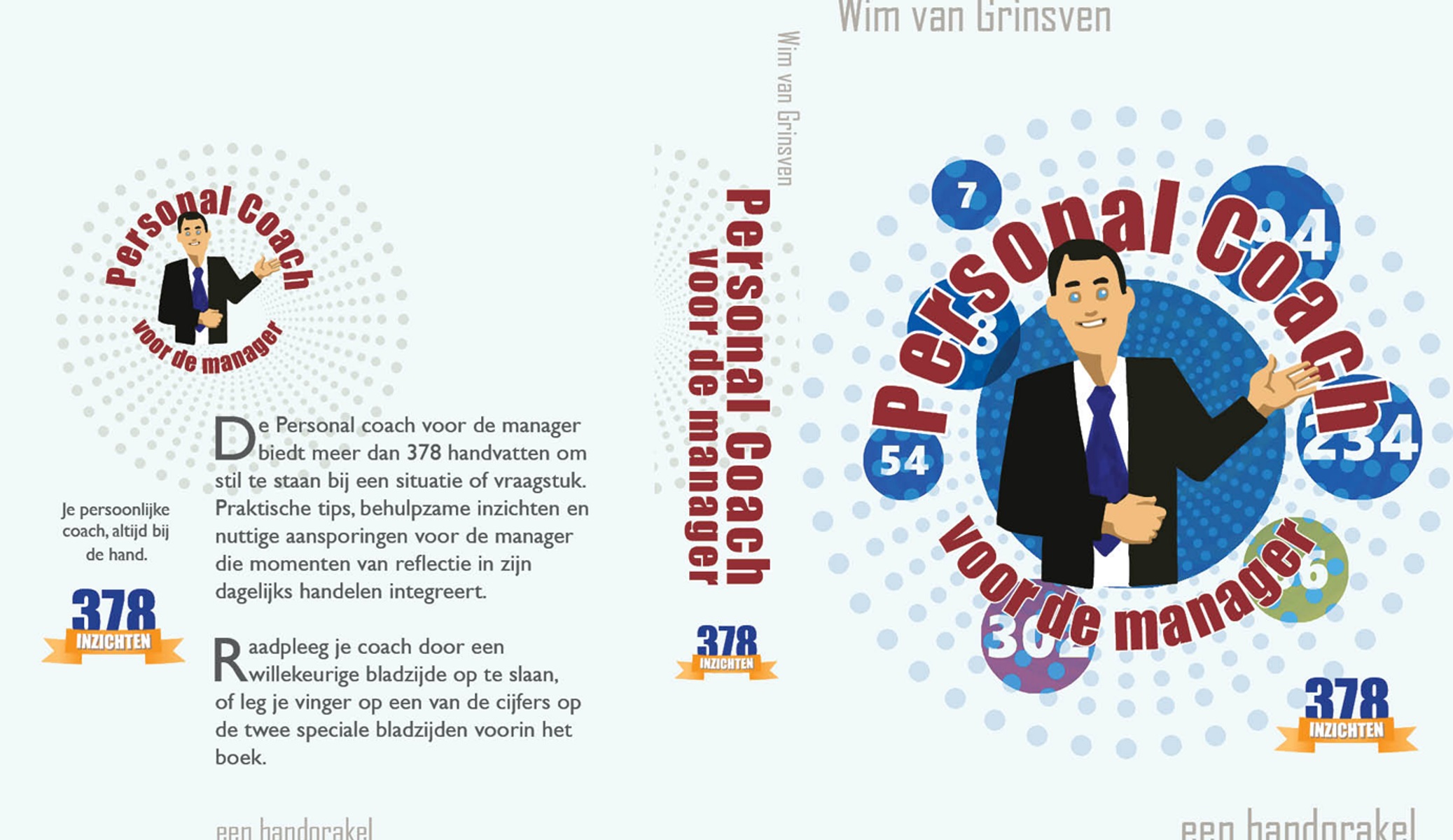